Přístupy k výuce literatury
Způsoby uspořádání učiva („obsahu“)
[Speaker Notes: Zítková (2020) vyděluje ještě: formální (poznávání uměleckých forem)]
Další přístupy k výuce literatury
Tendence v 90. letech 20. století
Koncepty výuky podle zacházení s literárním dílem4 modely (dle Chrzastowske)
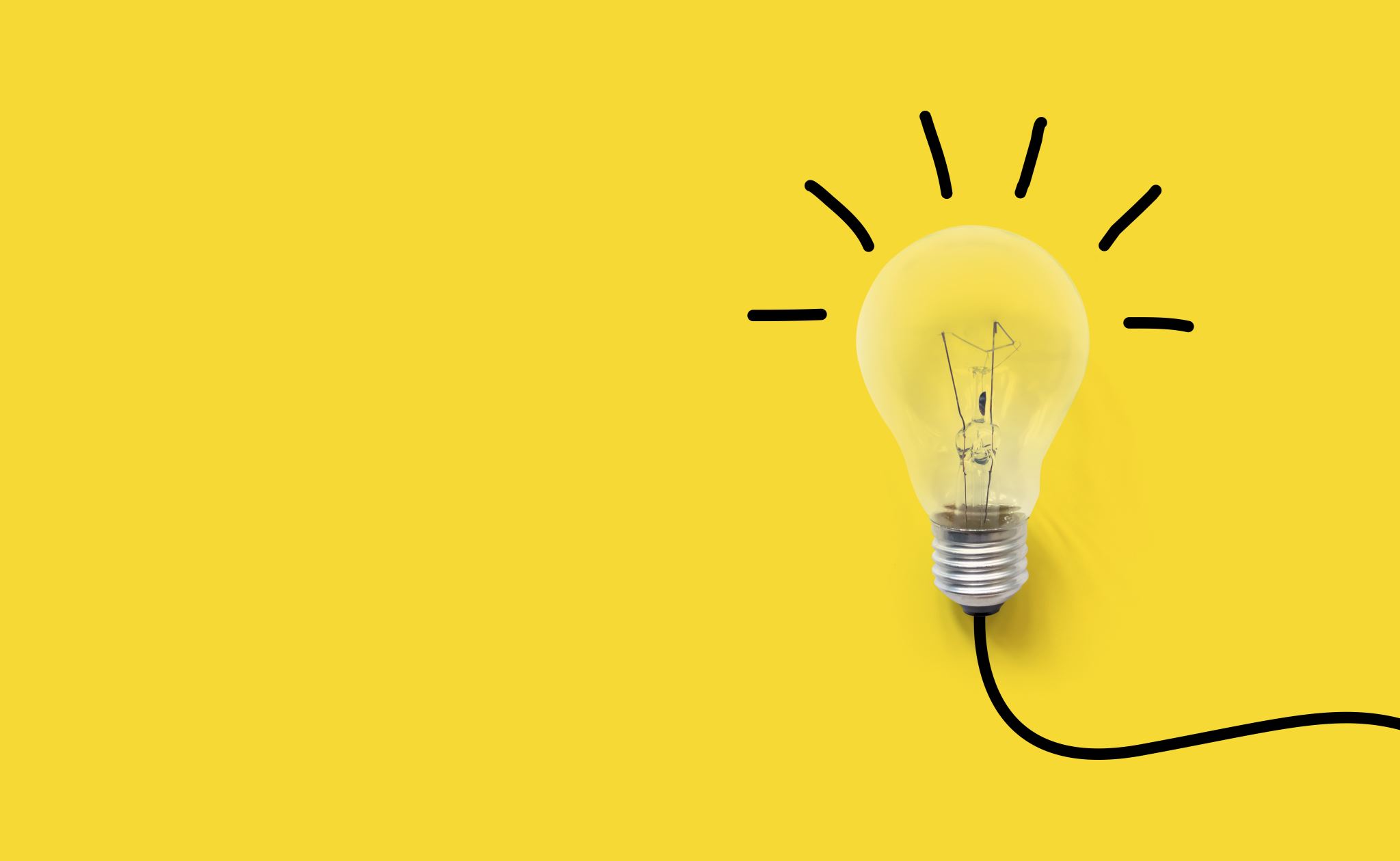 Problém AKONTEXTUÁLNOST
problém nepředstavuje „netradiční“ rozvržení nebo uspořádání učiva, ale výuka bez kontextu/kontextů, vytržena ze souvislostí
Metodické systémy výuky literatury (podle W. Oberta, 1992)
Typologie učitelských osobností (Obert, 1992)